Extension Task
Distance-Time Graphs – Constant – Show Me


This activity is designed to facilitate discussion, there are no answers.

Students should be able to justify their answers within pairs, or to the teacher.

Students could answer using mini-whiteboards or paper.
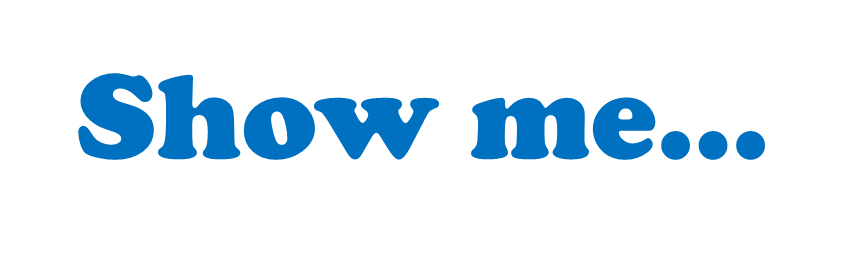 …a distance-time graph for 
your journey to school.
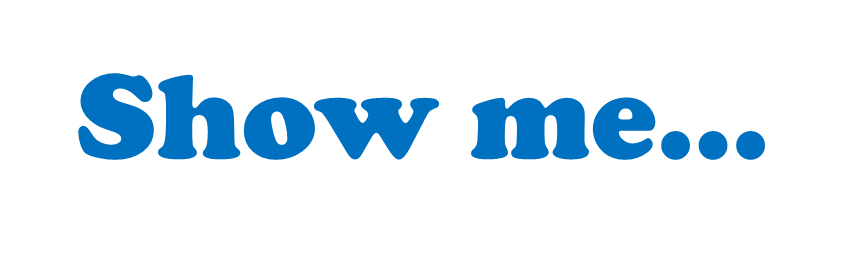 …axes (without a grid) for
a distance-time graph to show kmph.
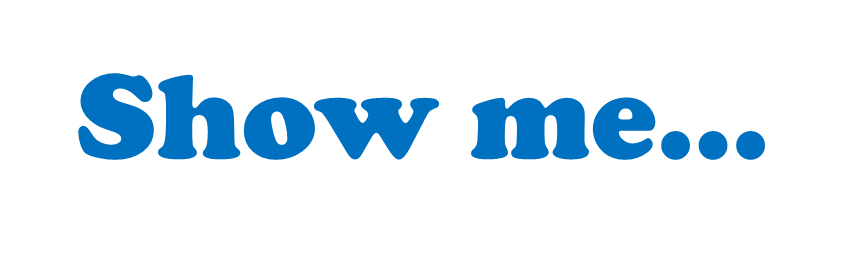 …a distance-time graph with 
a constant speed.
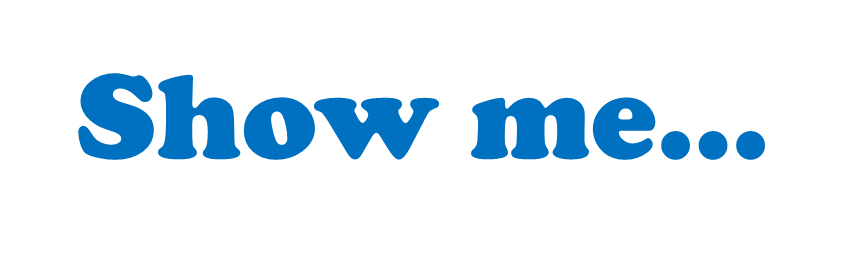 …a distance-time graph with 
a variable speed.
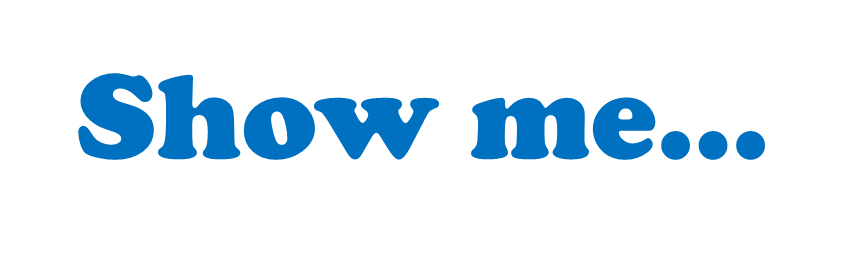 …a distance-time graph with 
two constant speeds.
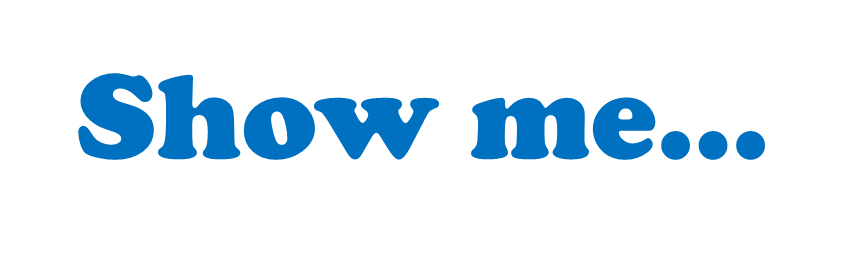 …a distance-time graph for
a journey with time spent stationary.
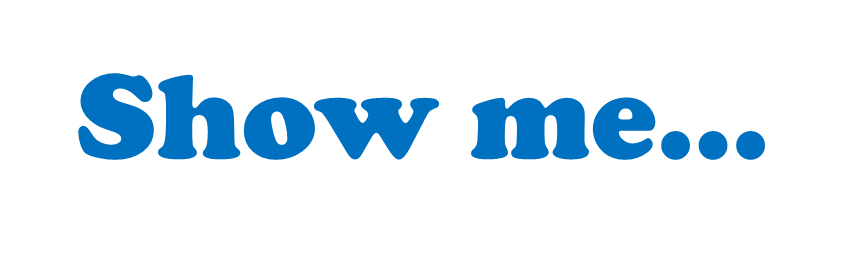 …a distance-time graph for an object
that increases their speed.
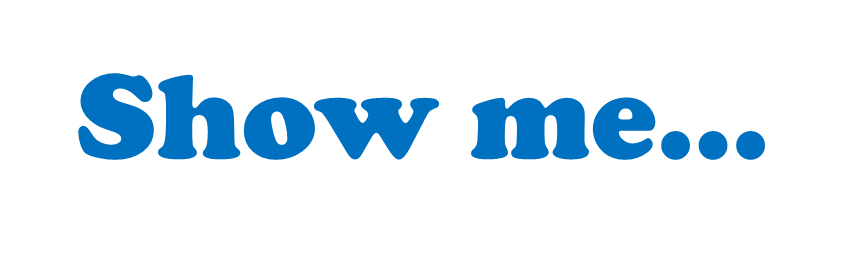 …a distance-time graph for an object
that decreases their speed.
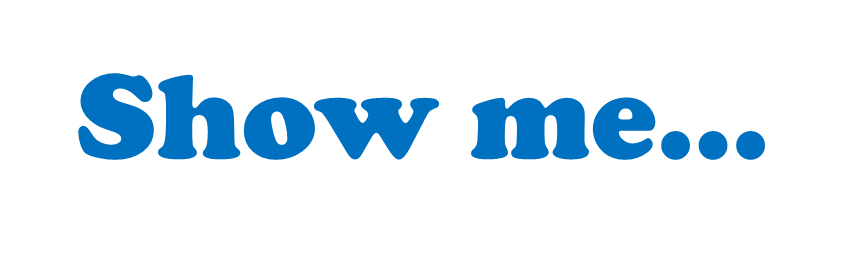 …a ‘distance-from’ & time graph for
 an object leaving & then
returning to the start.
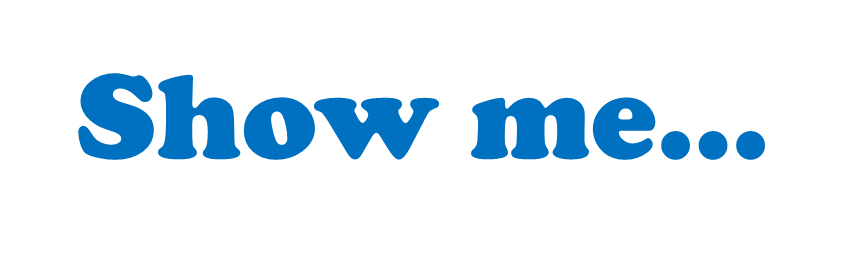 …a distance-time graph that shows 
data for 2 named objects.
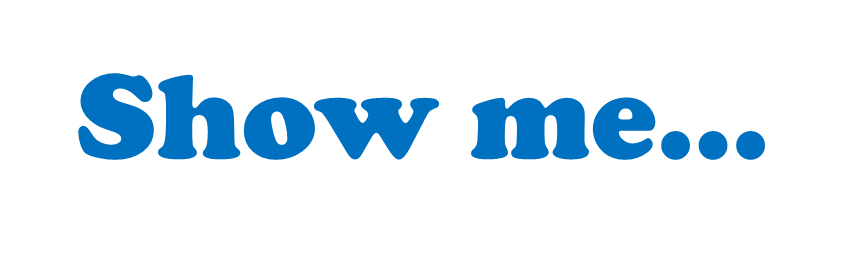 …a distance-time graph that shows 
2 objects with the same average speeds.